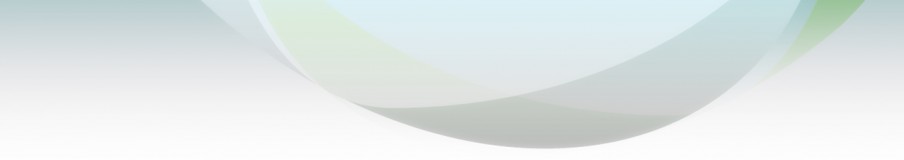 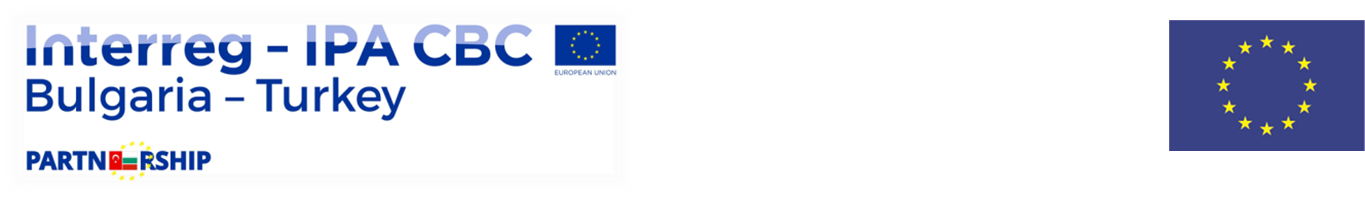 Proje UYGULAMA EĞİTİMİ
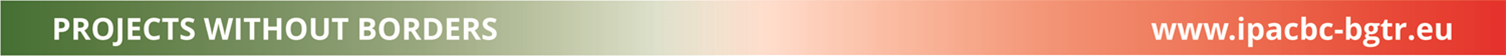 22 Ekim 2020
Çevrimiçi Uzaktan Eğitim
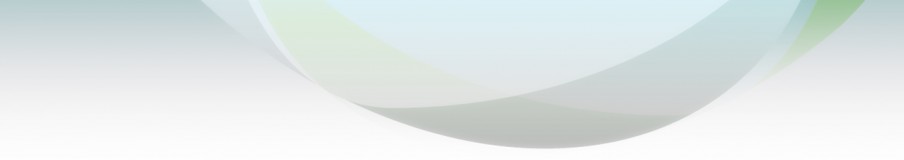 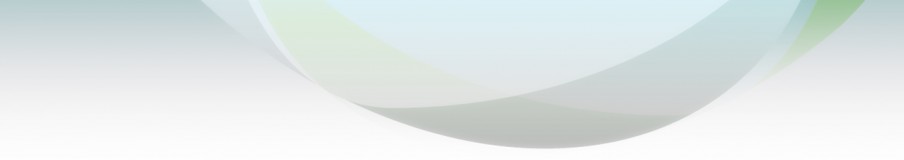 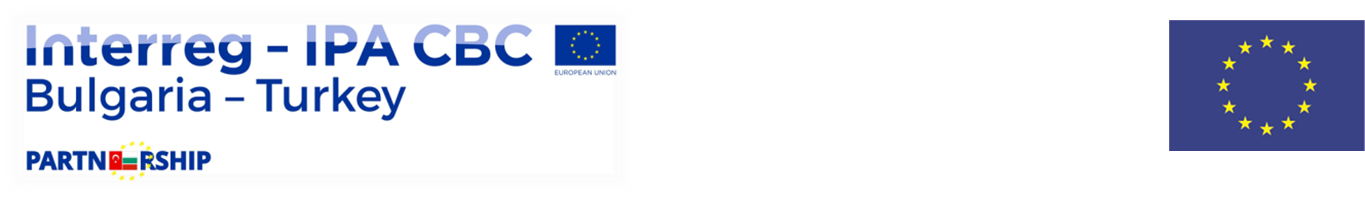 Bölüm 2.1
Teknik Uygulama ve Proje İzleme Aşaması
22 Ekim 2020
„PROJE UYGULAMA EĞİTİMİ“
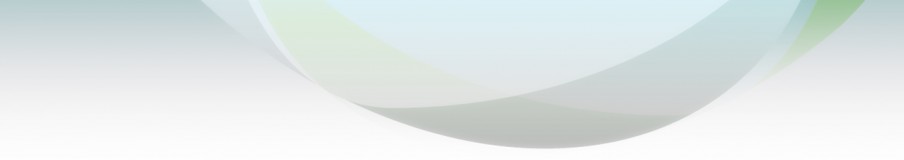 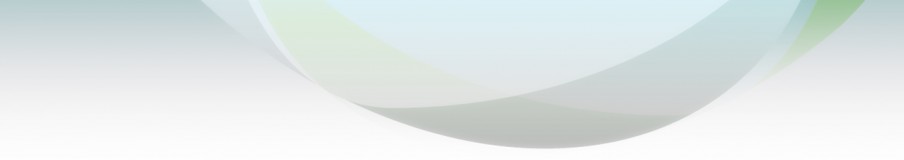 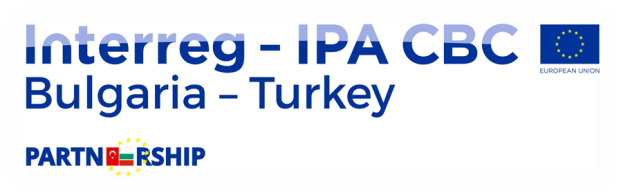 PROJENİN TEKNİK RAPORLAMALARINA İLİŞKİN ANA UNSURLAR
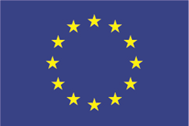 NEDEN?– Proje İzleme Raporu /PPR/ (Ek 3) Proje faaliyetlerinin uygulanması ve ilerleme aşamalarına dair bilgi verir.
KİM? –Ana Yararlanıcı (LP), tüm ortaklardan topladığı verileri elektronik olarak Yararlanıcı Portalı (BP) aracılığıyla Ortak Sekretarya-OS ’ye sunar. Portalda oluşturulan rapor, çıktı alınarak imzalandıktan sonra taranmış haliyle sunulur.
Nihai İlerleme Raporu/FPPR/ Hazırlama aşaması diğer ara ilerleme raporları gibidir. Ana yararlanıcı, Nihai İlerleme Raporu ile birlikte Nihai Proje Özetini (Ek 3.1.)  de sunar.
SON TARİHLER– Ara dönem ilerleme raporları 3’er aylık uygulama dönemlerinin sonunda ve ilgili raporlama döneminin bitiş tarihini takiben 10 iş günü içerisinde OS’ye sunulmalıdır. Nihai İlerleme Raporu ise, proje uygulama döneminin bitiş tarihini takiben 20 iş günü içerisinde Ortak Sekretarya’ya sunulmalıdır.
Proje İlerleme Raporu’ndaki proje faaliyetlerinin uygulanmasından sonra oluşan proje çıktıları (Ek 3,bölüm 2.1.) ile Nihai Proje İlerleme Raporu’nda (Ek 3,bölüm 3.1.) raporlanacak olan çıktı göstergeleri farklılık göstermektedir.
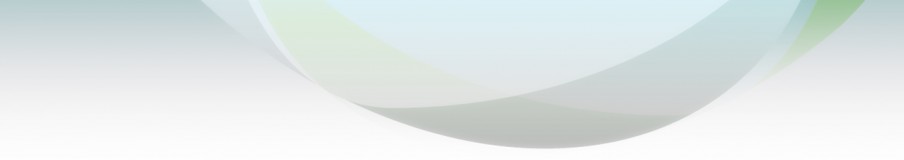 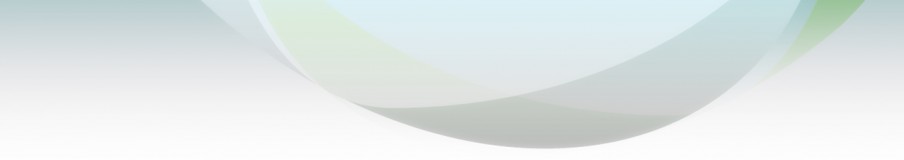 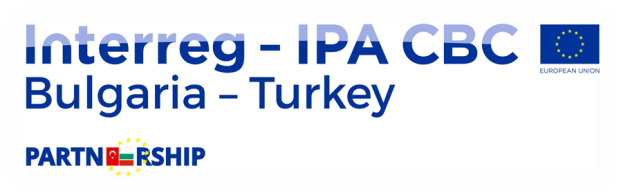 PROJENİN TEKNİK RAPORLAMALARINA İLİŞKİN ANA UNSURLAR
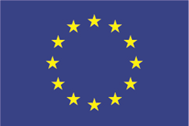 Hibe Sözleşmesi 16.09.2020 tarihinde imzalanmış  12 aylık bir 			proje için;
 	Projenin başlangıç tarihi; 17.09.2020;
     Projenin bitiş tarihi; 16.09.2021;
	Proje uygulama döneminin ilk raporlama tarihleri; 17.09.2020 -16.12.2020 olacaktır.
Örnek:
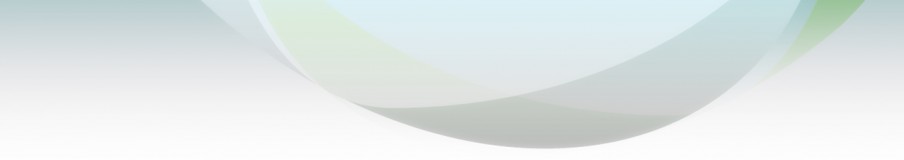 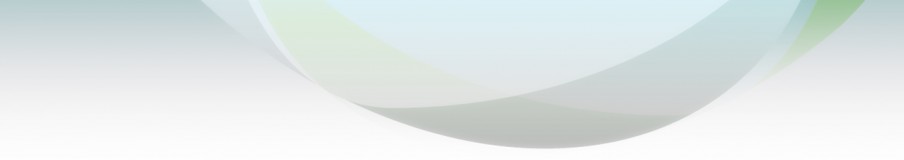 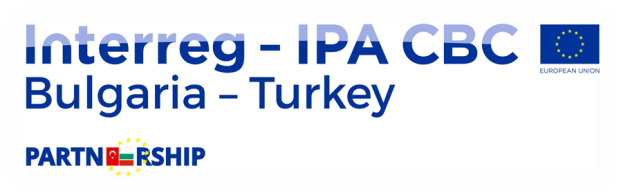 PROJE İLERLEME RAPORU İÇERİĞİ
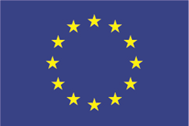 Raporlama dili İngilizcedir ve İlerleme Raporu 3 ana kısımdan oluşur:
1. Temel Bilgiler (Main data)– Proje hakkında idari bilgileri içerir; 
2. Faaliyet raporu (Activity Report) –  şu bilgileri sağlamaktadır:
İlgili raporlama dönemine ait, faaliyetler in uygulanması hakkında bilgi; 
Satın Alma Usulleri kapsamında olan veya olmayan tüm harcamalara ilişkin bilgi; (otomatik olarak rapora çekilir.)
Proje eylem ve faaliyet planına uyup uymadığı bilgisi;
Bilgilendirme ve görünürlük faaliyetlerine ilişkin bilgi;
Yapılmış olan değişiklikler hususunda bilgi sağlar. (otomatik olarak rapora çekilir.)
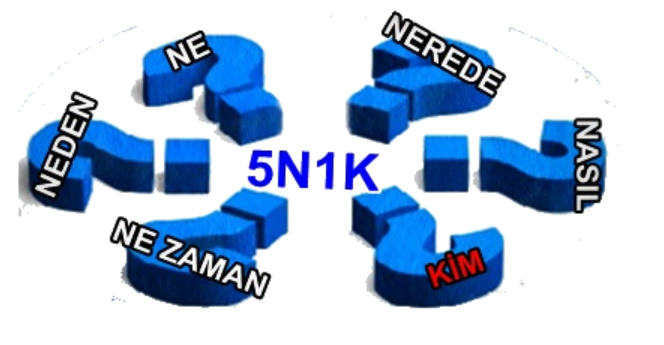 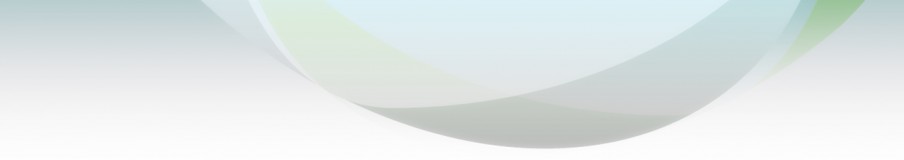 [Speaker Notes: Önceki dönemlere ait girilmiş veriler sisteme otomatik olarak eklenecektir.]
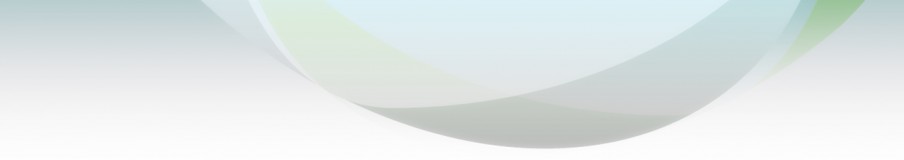 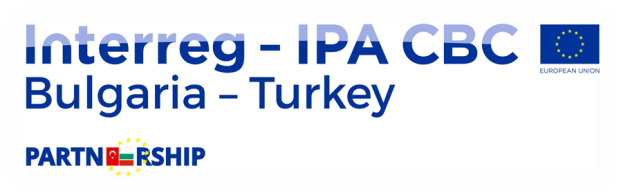 PROJE İLERLEME RAPORU İÇERİĞİ
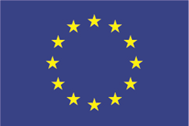 3. İzleme ve Tutarlılık:
Gösterge çıktıları ve proje sonuçlarının başarısı, 
Proje özel/genel amaçları 
Proje sonuçlarının tutarlılığı  
Not: 
  -   Sınır Ötesi Karakter, 
 -   Uygulanabilir Diğer Ulusal ve Bölgesel Avrupa Birliği Programları ile Projenin    Uyumu, 
 -    Proje Ortakları İşbirliği ve Sınır Ötesi Etki, 
 - Sürdürülebilirlik kısımları yalnızca Nihai İzleme Raporu’nda doldurulması zorunlu alanlardır.
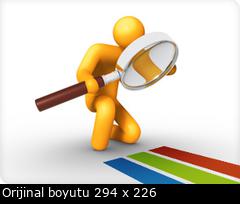 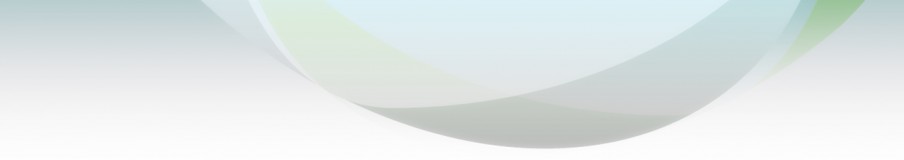 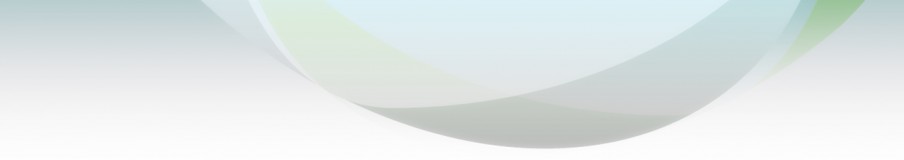 PROJE İLERLEME RAPORUNUN DEĞERLENDİRİLMESİ
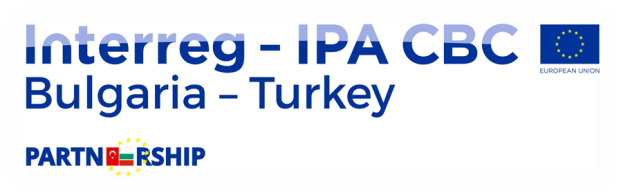 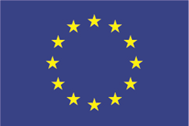 Proje İlerleme Raporlarının belgesel kontrolünü OS sağlar. Burada ana hedef:
 Projenin ilerleyişini, faaliyetlerin zamanında uygulanıp uygulanmadığını, Başvuru Formuna (AF) bağlı kalınıp kalınmadığı ve proje çıktılarına ulaşılma derecesi hakkında bilgi elde ederek projenin takibini sağlamak ve doğrulamaktır.
Eğer, Proje İlerleme Raporunda doğru olarak ve yeterince açıklanmamış kısımlar mevcutsa ya da yeterli destekleyici belge sunulmamışsa, OS ilgili rapor için LP’den düzeltme ve açıklama talep eder. Düzenlenmiş raporun tekrar OS’ ye sunulması için yeniden 10 iş günü süre bulunmaktadır.
Yararlanıcı, PPR ile birlikte faaliyetlerin uygulandığına dair kanıt oluşturan tüm destekleyici belgeleri de sunmalıdır. (Yararlanıcı Portalı Aracılığıyla)
NB!
Proje faaliyetlerinin doğrulanabilmesi için belirtilen kaynaklar, Proje Uygulama Rehberi’ nin (PIM) 6.2. (teknik uygulama ile ilgili belgeler) ve 7.9. (Mali ve muhasebe ile ilgili belgeler) bölümlerinde  ayrıntılı olarak açıklanmaktadır.  Projeye ait tüm belgeler, İzleme Ziyaretleri sırasında sunulmalıdır. Ana yararlanıcı, yalnızca ilgili İlerleme Raporunun OS tarafından onaylanması durumunda talep edilen ödemenin alınacağını dikkate almalıdır.
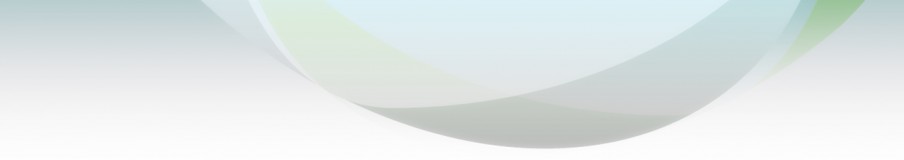 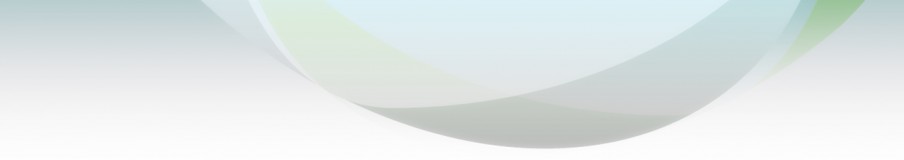 MÜCBİR SEBEPLER DURUMUNDA PROJE FAALİYETLERİNİN ALTERNATİF (ÇEVRİMİÇİ) UYGULANMASI
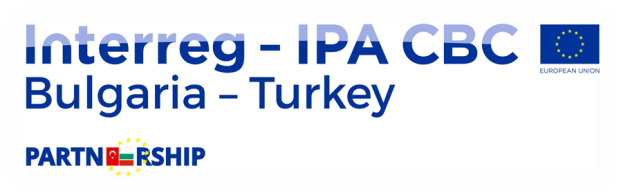 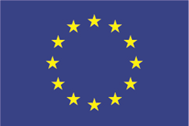 Pandemi ya da diğer mücbir sebepler nedeniyle, Başvuru Formunda belirtildiği gibi, katılımcıların fiziksel olarak bulunmasının mümkün olmadığı proje faaliyetlerinde (seminer, konferans, eğitim, çalıştay, çalışma toplantısı vb.) ve tüm faaliyetin ya da bir kısmının çevrimiçi yapılması gerektiği durumlarda, Proje Uygulama Rehberi’nin 6.2. kısmında ayrıntılı olarak açıklanan gerekli teknik uygulamanın doğrulama kaynakları aşağıdaki gibi sunulmalıdır:
e-posta daveti ve katılımcıların iştiraklerini teyit yanıtı
Çevrimiçi faaliyete erişim verileri (toplantı kimliği, internet erişim bilgileri…vs.)
Etkinliğe erişim kodu  
Ekran görüntüleri
Mümkünse ses/video kaydı
Doğrulama için diğer kaynaklar.
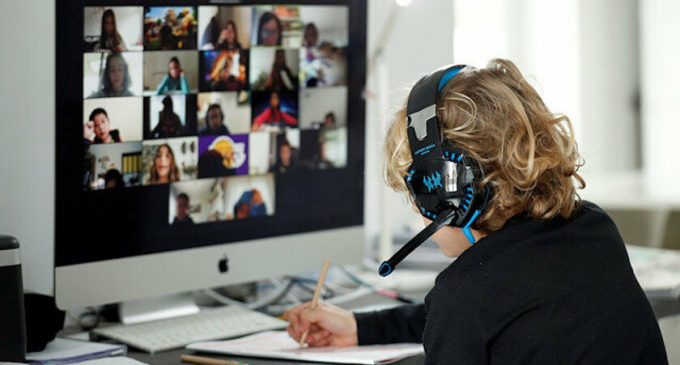 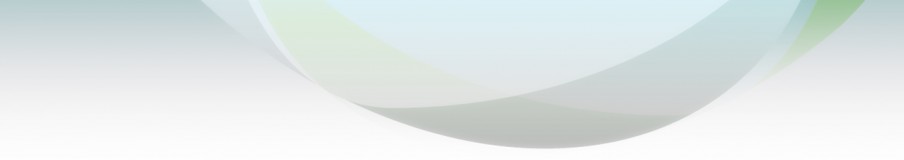 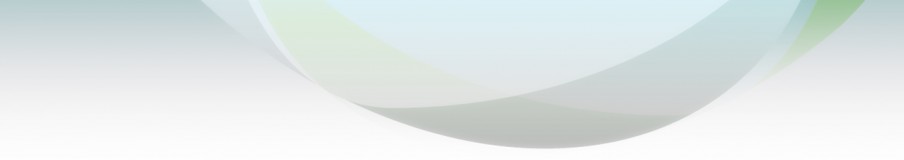 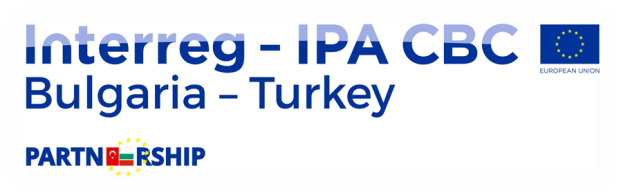 PROJE İLERLEME RAPORU HAZIRLANIRKEN SIK YAPILAN HATALAR
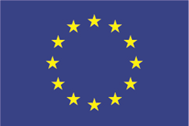 Proje İlerleme Raporları hazırlanırken en çok karşılaşılan hatalar şu şekildedir:
1. „Temel Bilgiler“ kısmı – Yanlış raporlama dönemi, proje başlangıç ve bitiş tarihlerinin yanlış yazılması, Teknik uygulamadan sorumlu kişinin/yasal temsilcinin iletişim bilgilerinin eksik yazılması…vs.

2. “Faaliyet Raporu” kısmı: (PPR belgesi üzerinden anlatılacaktır)
2.1. bölüm – Tüm proje faaliyetlerinin listelenmemesi ya da Başvuru Formu'ndaki sırayla listelenmemiş olması; 
önceki dönemlere ait faaliyet bilgisinin bulunması; 
planlanan dönem ve faaliyetin uygulandığı dönem arasında oluşan farkın nedeninin gerekçelendirilmemiş olması;
faaliyetlerin uygulanması sonrasında çıkan somut çıktılar ile PPR’nin 3.1. kısmında yer alan ulaşılan Çıktı Göstergeleri kısmının karıştırılması…vs.

2.2. bölüm–  Alt yüklenicilerle imzalanan sözleşme miktarı yerine satın alma planında verilen toplam miktarın yazılması.
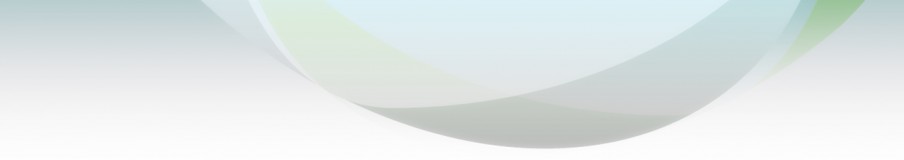 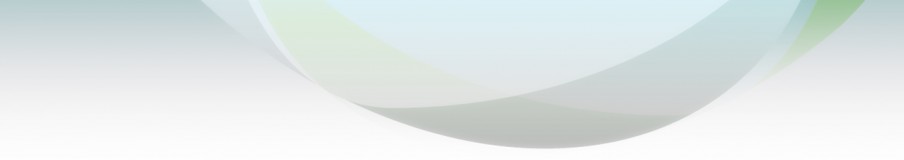 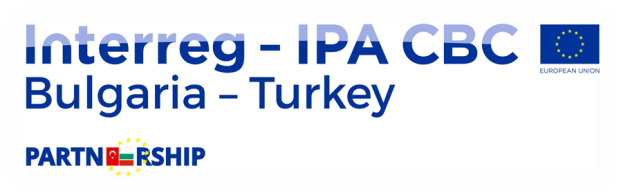 PROJE İLERLEME RAPORU HAZIRLANIRKEN SIK YAPILAN HATALAR
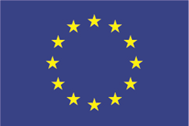 2.3. bölüm – önceki dönemlerde verilen bilgilerle mevcut bilgilerin tutarlılık sağlamaması ya da 2.1. bölümde açıklanan farklılıklarla uymaması;

2.4. bölüm –  bilgilerin önceki döneme ait bilgilerden bağımsız olması ya da 2.1. kısımda  ve bütçe veya Başvuru Formu’nda belirtilen bilgilendirme ve görünürlük içerikleriyle tutarlılık sağlamaması;

2.5. bölüm– Önceki döneme ait verilerle tutarsızlık oluşturması;

3. “İzleme ve Tutarlılık” kısmı: ‘Yorum’ (Comments) kısmında, ulaşılan çıktı ve değerler hakkında herhangi bir açıklama bulunmaması veya ulaşılan çıktı ve değerler arasında tutarsızlığın olması.
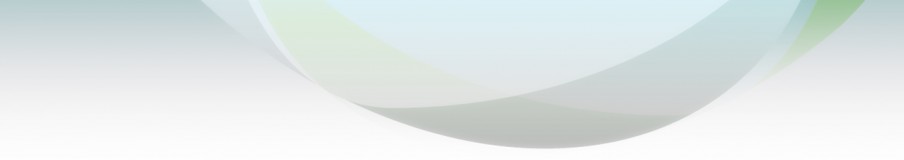 [Speaker Notes: *Somut çıktı örnekleri, yenilenmiş binalar, tedarik edilmiş ekipmanlar, ayrıntılı stratejiler, rehberler, seminerler, gerçekleştirilmiş olan eğitimler, tanıtım materyalleri gibi proje faaliyetlerinin uygulanmasından sonra oluşmaktadır.]
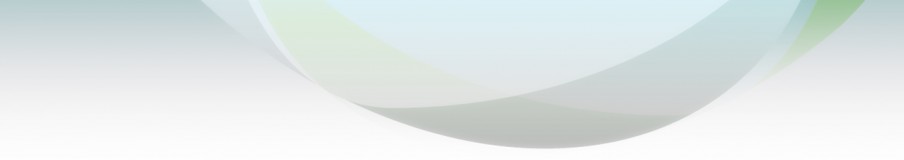 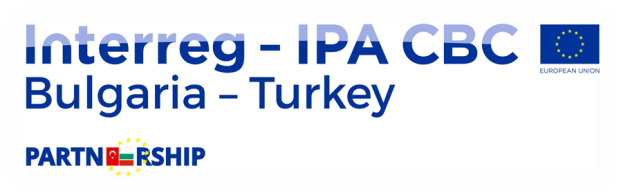 PROJE İLERLEME RAPORU HAZIRLANIRKEN SIK YAPILAN HATALAR
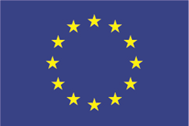 Proje ortaklarının hibe sözleşmesi, Proje Uygulama Rehberi (PIM), Programın özel şartları ve süreleriyle ilgili bilgi sahibi olmaması;
Ortaklar arasında etkili iletişim ve işbirliği eksikliği;
Proje Yöneticisinin, proje ekibi ve ortaklarla iletişim kurma konusunda planlama başarısızlığı;
Ortaklar arasında görev ve sorumluluk dağıtımı konusunda kötü planlama ve dağılım yapılması;
Proje İlerleme Raporu’nun geç hazırlanmaya başlanması ve eksik kanıtlayıcı belge sunulması;
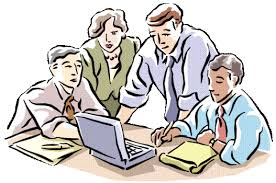 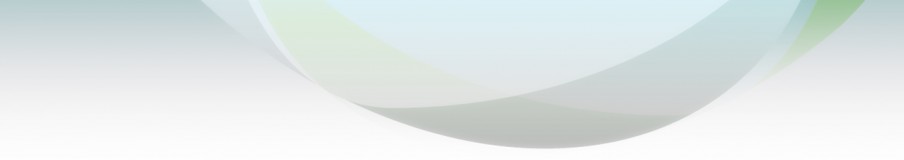 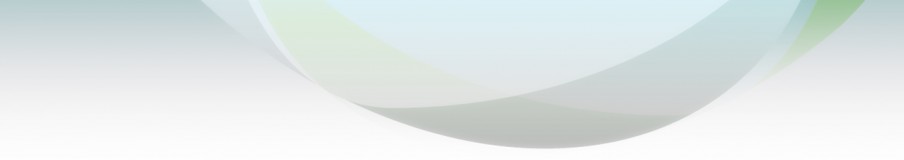 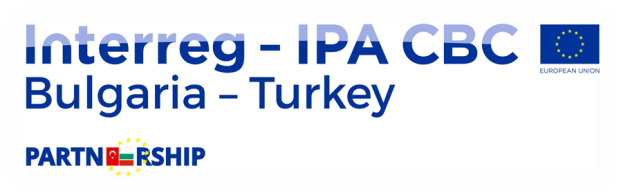 PROJE İLERLEME RAPORU HAZIRLANIRKEN SIK YAPILAN HATALAR
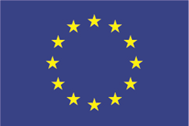 Herhangi bir ekipman/araç tedariki söz konusu olduğunda;

       -Tutar 100.000 Avro üzerindeyse menşe belgesini temin etmemek,

       -ekipmanların seri numarası - şasi numarası ve motor numaralarını içeren fotoğraflar ile  bu numaraların belirtildiği kabul protokollerini sunmamak,

         -Ekipman/aracın üzerlerindeki görünürlük unsurlarının fotoğraflarını,

          -Tedarik edilmiş olan ekipman/aracın her açıdan çekilmiş fotoğraflarını  tarafımıza sunmamak en çok yapılan hatalardandır.
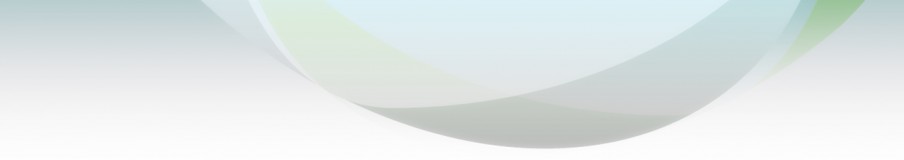 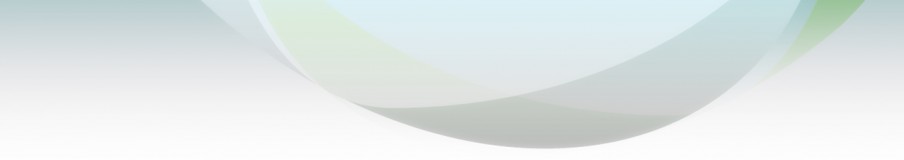 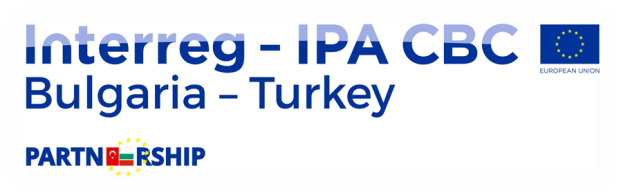 PROJE İLERLEME RAPORU HAZIRLANIRKEN SIK YAPILAN HATALAR
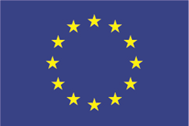 İlerleme Raporlarının Program kuralları, şablonları ve raporlama tarihleriyle uyumlu olmaması;
Ortaklar tarafından uygulanan faaliyetlerle, ulaşılan sonuçlar ve göstergelerle ilgili eksik belge sunulması;
Eksik Belge - düzensiz dijital arşiv veya belge dosyalama sistemi nedeniyle eksik bilgi paylaşımı (fotoğraflar dahil) 
Bilgilendirme ve tanıtım materyallerinin kopyalarının saklanmaması;
Program görünürlük kurallarına uyulmaması ve ilgili rapora destekleyici belge eklenmemesi;
Faaliyetlere ilişkin verilerin proje internet sitesine yüklenmemiş olması;
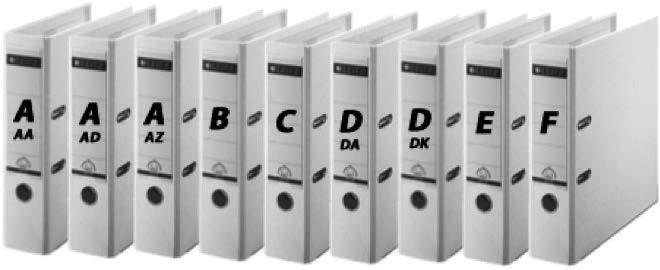 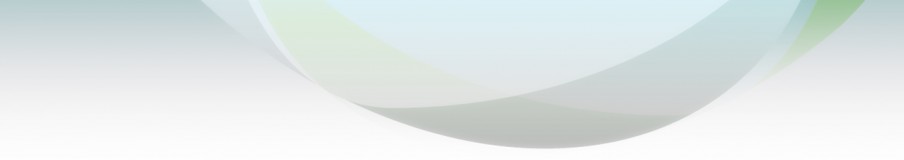 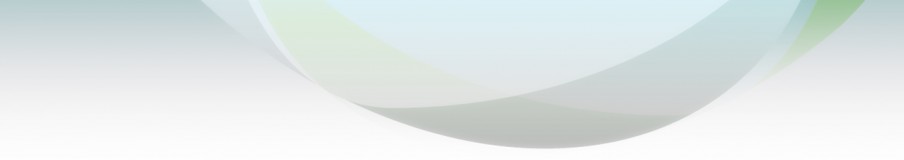 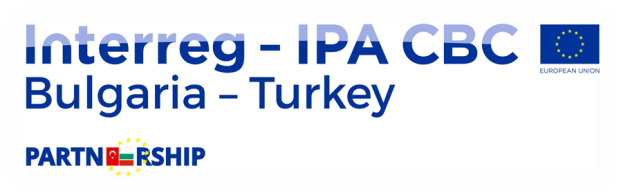 PROJE FAALİYETLERİNE KATILIM VE UYGULAMA SIRASINDA SIK YAPILAN HATALAR
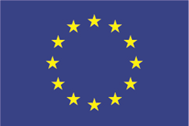 Proje ekibinin, alt yüklenicinin yaptığı işleri ve sağladığı hizmetleri kontrol etmemesi ya da organizasyon konusunda yeterince tecrübe sahibi olmamaları; bütçede belirtilmiş olan planlanan faaliyet ve miktarların dikkate alınmaması;
Etkinlik gündeminin her bir gün için ayrı hazırlanmamış olması – toplantı yeri, süresi, eğitimci/konuşmacının adları, kahve ikramı, çeviri…gibi bilgilere yer verilmemiş olması;
İki günlük faaliyeti tek bir günde gerçekleştirme ve gündeme uyulmaması;
Tüm katılımcılar tarafından imzalanması gereken katılımcı listelerinin her bir gün için ayrı ayrı hazırlanmaması;
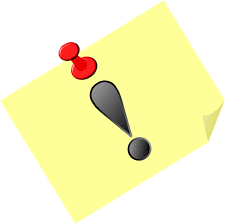 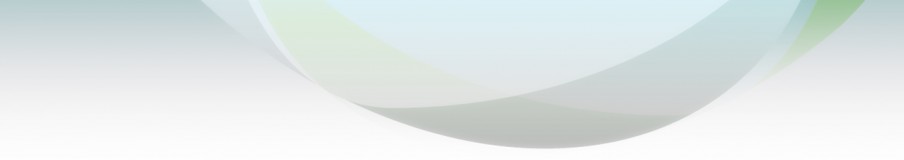 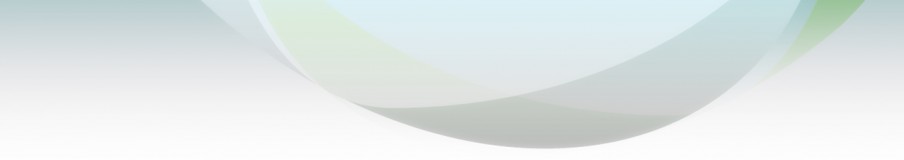 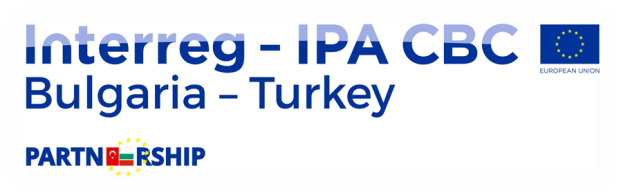 PROJE FAALİYETLERİNE KATILIM VE UYGULAMA SIRASINDA SIK YAPILAN HATALAR
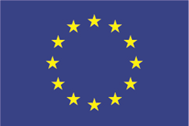 Etkinlikte kullanılan materyallerin arşivlenmemesi; 
Faaliyete ilişkin toplam katılımcı sayısı, kiralanan salon, ekipman, yiyecek içecek ikramları, eğitimci/ moderatör/ çevirmen, sunumlar, Program ve proje görünürlükleri, katılımcılara dağıtılan materyallerin (farklı açılardan çekilmiş) video ve fotoğraflarındaki kötü kalite ya da bunların kayıt altına alınmamış olması; fotoğrafların üzerinde tarihin yer almaması;
Gerçekleştirilmiş olan faaliyete ilişkin raporun/tutanağın hazırlanmaması; 
Bilgilendirme ve görünürlük kurallarına uyulmamış olması; 
İnternet sitelerinde, proje kapsamında basılmış olan rapor vb. materyallerde, tanıtım materyallerinde dil kullanımına dikkat etmemek, akıcı ve düzgün bir Türkçe kullanmamak;
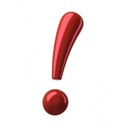 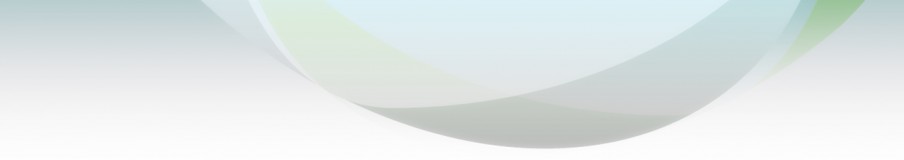 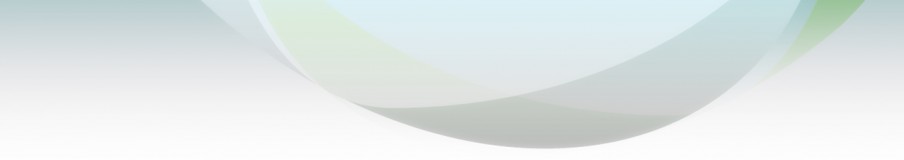 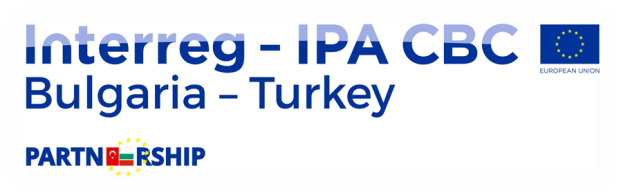 UYGULAMA DÖNEMİNİ ASKIYA ALMA/DURDURMA
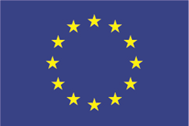 Proje faaliyetlerinin uygulanamayacağına dair, LP tarafından gerekçelendirilmiş ve ilgili kanıtlarla desteklenmiş talep üzerine; Yönetim Makamı, Hibe Sözleşmesinin uygulanmasını geçici süre ile durdurabilir. Bu durumda:
Hibe Sözleşmesinin uygulama süresi, askıya alma süreci kadar uzatılır;
Askıya alma süreci boyunca hiçbir proje faaliyeti uygulanmamalı ve hiçbir ödeme yapılmamalıdır;
İçerik, ekler ve son tarihlere ilişkin teknik ve finansal raporlama gereklilikler değişmez. Yararlanıcılar, Programın tüm yönetim otoritelerine zamanında rapor vermelidir;
Raporlama son tarihi, raporlama çeyreğinde veya bunun bir bölümünde Hibe Sözleşmesinin askıya alınmasına bakılmaksızın, üç aylık çeyrek bazında kalır. Bu durumda, başlangıçta oluşturulan raporlama dönemlerinin sayısı artırılabilir ve bu da faaliyetlerin uygulanmasına ilişkin zaman ve eylem planında bir değişikliğe yol açacaktır.
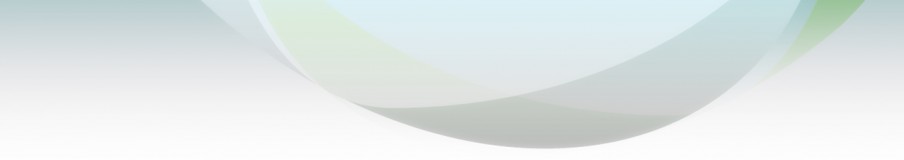 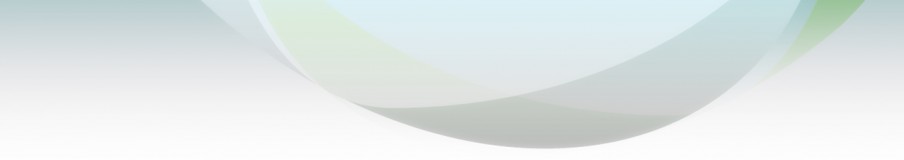 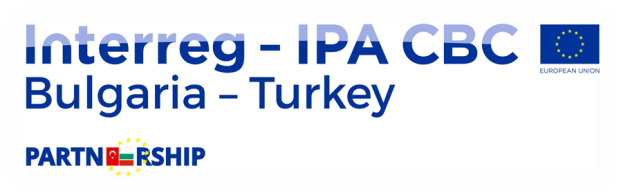 PROJE SEVİYESİNDE İZLEME
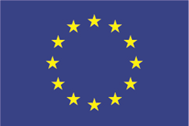 Proje seviyesindeki izleme Ortak Sekretarya tarafından gerçekleştirilir ve aşağıdaki hususları doğrulamayı amaçlar:
 - Gerçekleştirilen ve planlanan faaliyetler arasındaki ve projenin faaliyetleri     ile hedefleri arasındaki tutarlılığını;
Proje faaliyet planını ve zamanını; 
Satın Alma Planı ve Satın Alma Usullerinin tutarlılığını; 
Ulaşılan sonuç ve göstergeler ile Program’ın bilgilendirme ve görünürlük gerekliliklerini;
Projenin uygulanmasını ve ilerlemesini izlemek için başlıca kaynaklar ilerleme raporları ile yerinde ziyaretlerdir.
İzleme ziyaretleri, Ana yararlanıcı/ortakların ofislerinde ve uygulama alanlarında (inşaat alanı, ekipman alımı yapılmış alan…vs) gerçekleştirilir.
İzleme ziyaretleri sırasında iki ana unsur uygulanır: belge kontrolü ve proje ekibiyle mülakat.
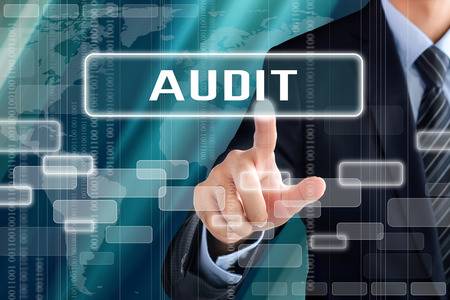 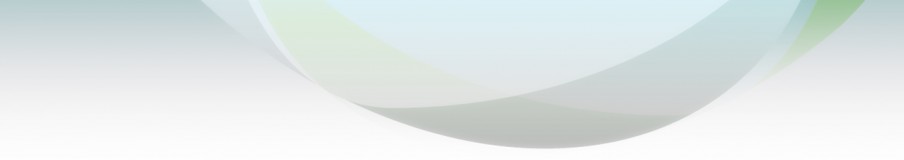 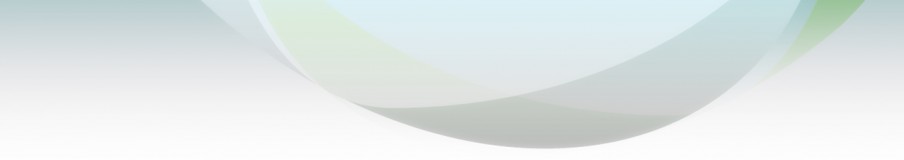 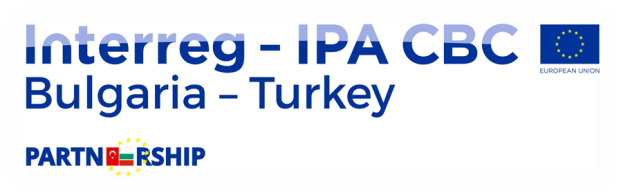 İZLEME ZİYARETLERİ
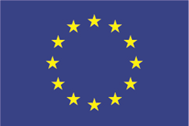 Başlangıç Ziyaretleri – OS tarafından gerçekleştirilir. Amaç; proje ekibini tanımak, projenin uygulanması için kapasite ve kaynakların kontrolünü sağlamak, proje ortaklarının iletişimi hakkında bilgi edinmek ve oluşabilecek riskleri tespit etmektir.

Ara Ziyaretler- Projenin uygulanması sırasında meydana gelen ciddi sorun/risk durumunda OS tarafından yapılabilir. Amaç; durum analizi yaparak gerekli önlemleri almaktır. Yatırım içeren projeler, uygulamada daha fazla risk taşıdığından genellikle ara ziyaretlere tabidir.
Projelerin tüm temel etkinliklerine (basın konferansı, seminer, sergi, konser, inşa edilen/ yenilenen alanların resmi açılışları,…vs) yararlanıcılar, OS uzmanlarını uygulama aşamasında gözlemci olarak katılım sağlamaları amacıyla ilgili faaliyetin 10 gün öncesinde yazılı olarak davet etmelidir.  PIM’in 6.2 ve 7.9.bölümlerinde izleme ziyaretleri sırasında sunulması gereken belgeler detaylı şekilde açıklanmaktadır.
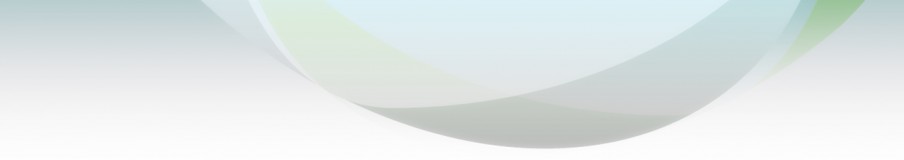 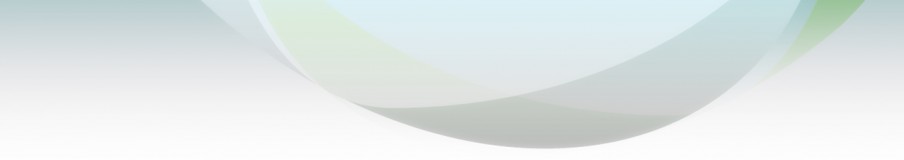 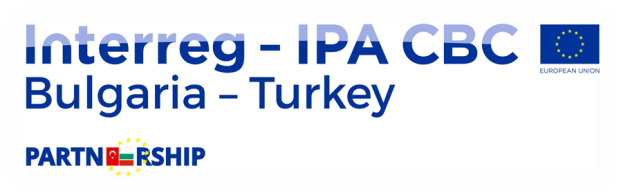 İZLEME ZİYARETLERİ
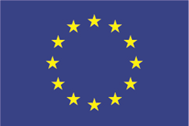 Kapanış Ziyaretleri –Projenin kapanışından sonra – elde edilen sonuçları, amaçları ve çıktıları, tedarik edilen ekipman, hizmet, yatırım faaliyetleri, görünürlük kurallarını kontrol etmek amaçlı yapılır.

Ardıl Ziyaretler – Hibe sözleşmesi kapsamında edinilmiş olan tüm varlıkların, ekipmanların, ve çıktıların, uygunluğunu ve işlevselliğini, halk tarafından ücretsiz olarak kullanılıp kullanılmadığını kontrol etmek amaçlı  proje kapanışı sonrasında sürdürülebilirlik süreci içerisinde gerçekleştirilir.
Projenin Denetimi-ilgili denetimler Denetim Makamı (Audit Authority-AA) tarafından gerçekleştirilmekte ve «İkinci Seviye Kontrolü» olarak adlandırılmaktadır. Proje ortakları, ilgili denetim için gerekli görülen tüm belge ve bilgileri sağlamalıdır.
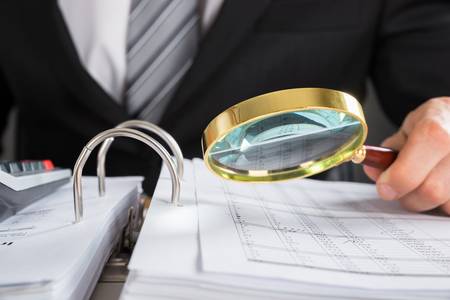 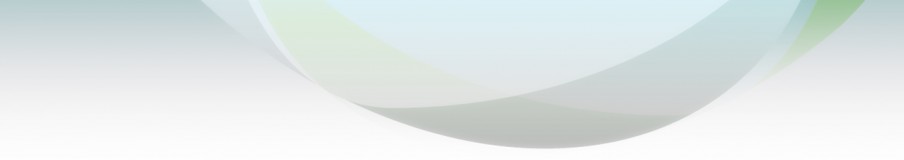 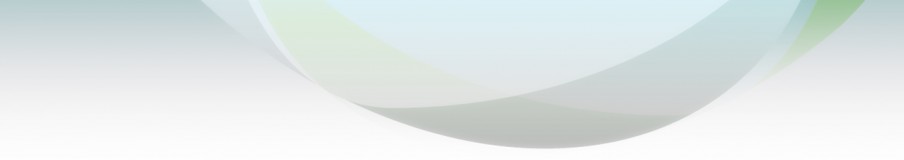 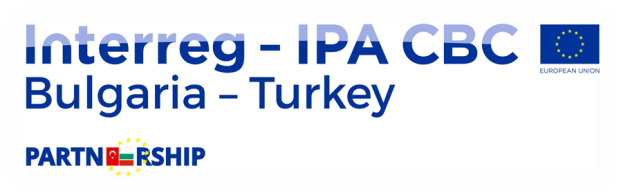 İZLEME ZİYARETLERİNİN HAZIRLIK VE UYGULAMA AŞAMASINDA YARARLANICILAR TARAFINDAN YAPILAN SIKLIKLA HATALAR
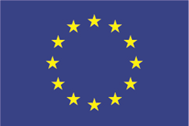 İzleme Ziyaretleri sırasında karşılaşılan Sorunlar ve nedenleri:
İyi bir arşivleme yapılandırma sisteminin olmaması;
Eksik belgeler – tedarik edilmiş olan ekipmanların seri numaralarını içeren teslim ve kabul tutanakları, orijin sertifikaları, eksik/yetersiz belge içeriği…vs;
İnşaat alanlarına ilişkin belgelerin vaktinde temin edilememesi;
Eksik bilgilendirme levhaları;
Diğer proje ortaklarının faaliyetlerine ilişkin yeterli belge olmaması;
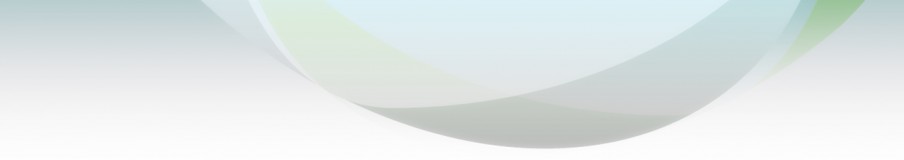 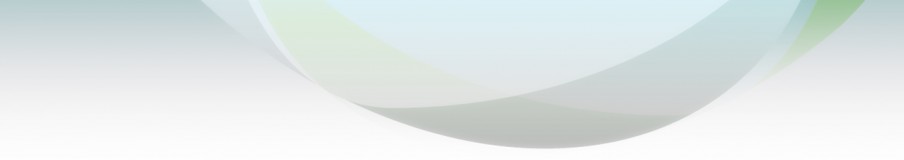 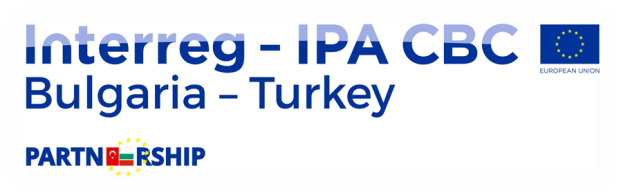 İZLEME ZİYARETLERİNİN HAZIRLIK VE UYGULAMA AŞAMASINDA YARARLANICILAR TARAFINDAN YAPILAN SIKLIKLA HATALAR
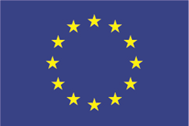 Sıklıkla yapılan hatalar ve proje sonuçlarının sürdürülebilir olamama nedenleri:  
Proje ortaklarının, projenin sürdürülebilirliği için işbirliğine devam etmemeleri; 
Bina, tesis ve ekipmanlar, projede öngörülmeyen amaçlar için kullanılamaz;  
Binaların, tesislerin, eğitim yerlerinin, web sitelerinin, tedarik edilmiş ekipmanların ve hizmetlerin düzenli bakımı için herhangi bir fon bulunmaması;
Yatırım ve hizmetlerin bakımını sağlayacak sorumlu bir kişinin olmaması;
Yerel sakinlerin, projelerin faydaları konusunda yeterince bilgilendirilememiş olması.
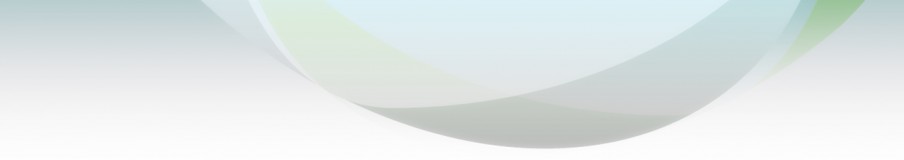 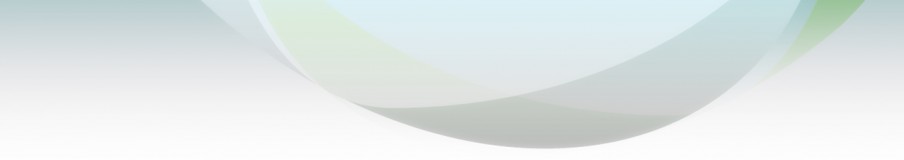 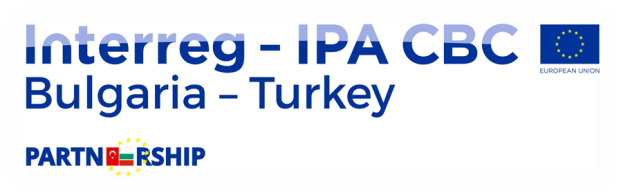 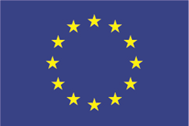 МОЪВЕДДУЛ 2.1 
İLGİNİZ İÇİN TEŞEKKÜR EDERİM!

Ortak Sekretarya Edirne Destek Ofisi
 Adres: Saraçlar Cad. Eser Yavaş İş Merkezi Kat:3, No:3 Edirne
E-posta: jtsedirne@ab.gov.tr
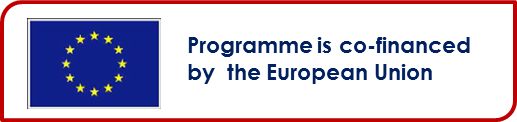 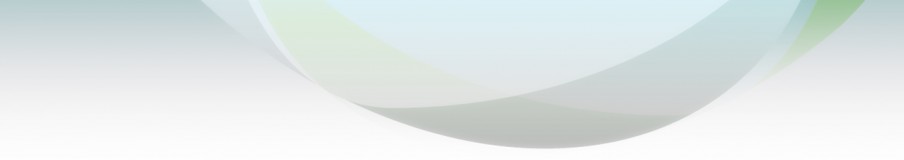